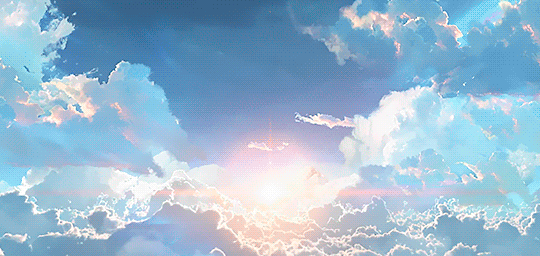 শুভেচ্ছা
শিক্ষক পরিচিতিঃ
শারমিন আক্তার
প্রভাষক, দর্শন বিভাগ
নোয়াপাড়া কলেজ, রাউজান,চট্টগ্রাম।
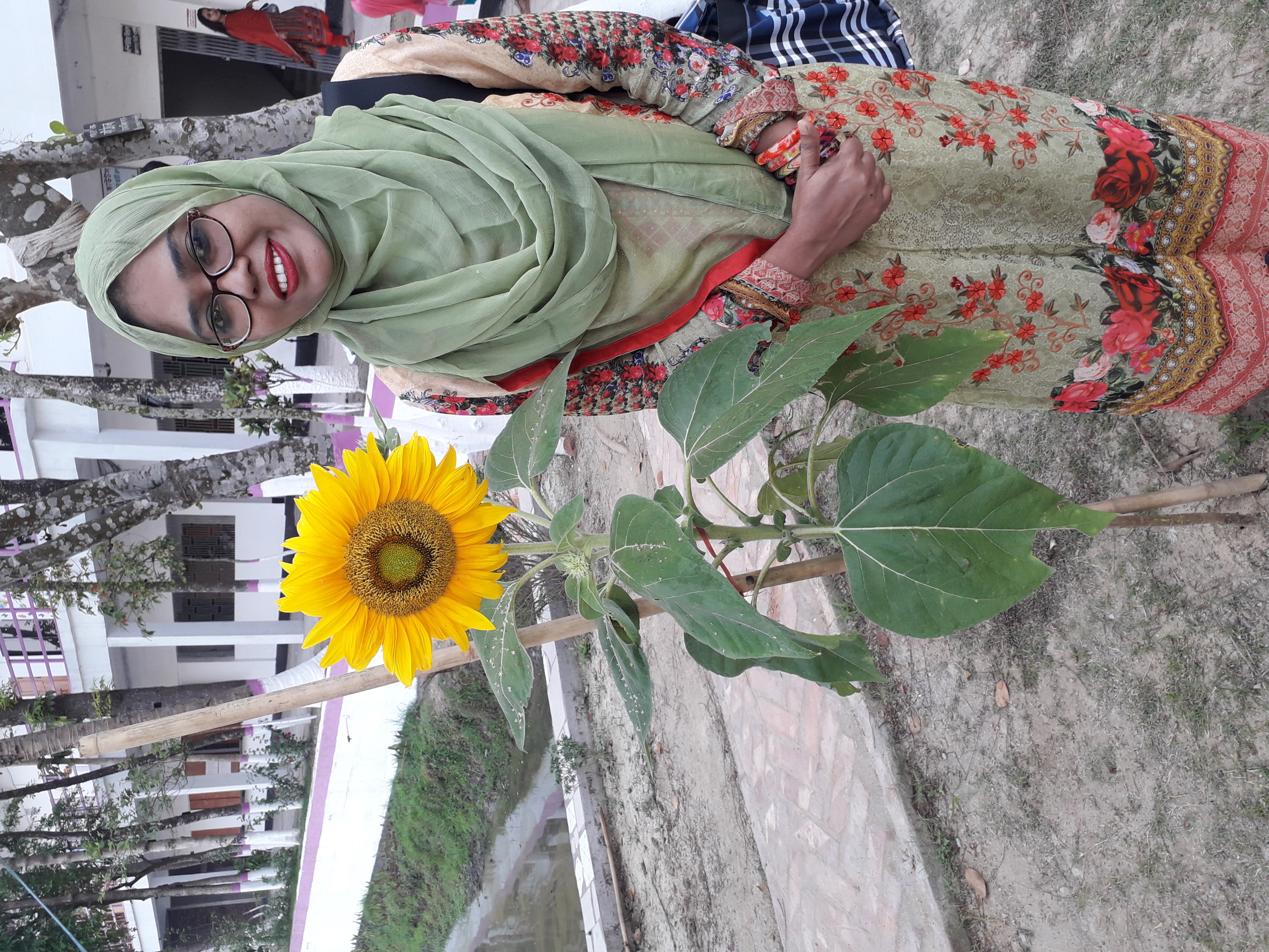 ক
A
C
গ
B
খ
১ম চিত্র
২য় চিত্র
আজকের পাঠ -7
যুক্তিবিদ্যা ২য় পত্র
তৃতীয় অধ্যায় ( আরোহের প্রকারভেদ )
Kinds of Induction
পাঠের বিষয়ঃ যুক্তিসাম্যমূলক আরোহ(Induction by Parity of Reasoning)
শিখনফলঃ
১। যুক্তিসাম্যমূলক আরোহ কী বলতে পারবে।

২। যুক্তিসাম্যমূলক আরোহের বৈশিষ্ট্য সম্পর্কে বলতে পারবে।

৩। যুক্তিসাম্যমূলক আরোহ কি প্রকৃত আরোহ কি-না ব্যাখ্যা করতে পারবে।
যুক্তিসাম্যমূলক আরোহঃ
একটি শ্রেণির অন্তর্গত কোনো বস্তুকে যে যুক্তির মাধ্যমে প্রমাণ করা যায় সেই একই যুক্তির সাহায্যে ঐ শ্রেণির অন্যান্য বিষয়কেও প্রমাণ করা যায়- এ যুক্তির ওপর ভিত্তি করে যে অনুমান করা হয় তাকে যুক্তিসাম্যমূলক অনুমান বলা হয়।
উদাহরণস্বরূপঃ
A
ক
C
B
গ
খ
ধরি, ক, খ এবং গ একটি ত্রিভুজ। আমরা যুক্তি দিয়ে প্রমাণ করলাম যে, ক খ গ ত্রিভুজের তিন কোণের সমষ্টি দুই সমকোণ। সেই একই যুক্তির সাহায্যে আমরা সিদ্ধান্ত গ্রহণ করলাম যে, A B C ত্রিভুজের তিন কোণের সমষ্টি দুই সমকোনের সমান।
যুক্তিসাম্যমূলক আরোহের বৈশিষ্ট্যঃ
১। যুক্তিসাম্যমূলক আরোহে যুক্তির সাদৃশ্যের ভিত্তিতে সিদ্ধান্ত গ্রহণ করা হয়।

২। যুক্তিসাম্যমূলক আরোহ জ্যামিতির ক্ষেত্রে বেশি প্রয়োগ করা হয় বলে একে জ্যামিতিক আরোহ বলা হয়।

৩। যুক্তিসাম্যমূলক আরোহে আরোহমূলক লম্ফ নাই।

৪। যুক্তিসাম্যমূলক আরোহে কার্যকারণ সম্পর্ক স্থাপন করা যায় না।
যুক্তিসাম্যমূলক আরোহের বৈশিষ্ট্যঃ
৫। যুক্তিসাম্যমূলক আরোহের দৃষ্টান্তের বাস্তব পর্যবেক্ষণ অনুপস্থিত।

৬। যুক্তিসাম্যমূলক আরোহের সিদ্ধান্তটি একটি সার্বিক যুক্তিবাক্য।

৭। যুক্তিসাম্যমূলক আরোহের সিদ্ধান্তটি নিশ্চিত।
যুক্তিসাম্যমূলক আরোহ কি প্রকৃত আরোহঃ
যুক্তিবিদ মিল যুক্তিসাম্যমূলক আরোহকে অপ্রকৃত আরোহ বলেছেন। 

যে সব কারণে একে অপ্রকৃত আরোহ বলা যায় সেগুলো হল--------
১। আরোহমূলক লম্ফ নাই।

২। ঘটনার পর্যবেক্ষণ নাই।

৩। যুক্তিসাম্যমূলক আরোহ এক প্রকার জ্যামিতিক অনুমান বলে অবরোহাত্মক।
একক কাজ
১। কোন ধরনের আরোহকে জ্যামিতিক আরোহ বলা হয়?

২। যুক্তিসাম্যমূলক আরোহ অপ্রকৃত আরোহ কেন?

৩। যুক্তিবিদ মিল যুক্তিসাম্যমূলক আরোহকে কি ধরনের আরোহ বলেছেন?
বাড়ির কাজ
শিক্ষক যুক্তি দিয়ে প্রমাণ করলেন যে, বৃত্তের সকল ব্যাসার্ধ পরস্পর সমান। এরপর তিনি বললেন , সকল বৃত্তের ক্ষেত্রে এটা সত্য।
ক) অপ্রকৃত আরোহের প্রকারভেদ লিখ।

খ) যুক্তিসাম্যমূলক আরোহ কী বুঝিয়ে লিখ। 

গ) উদ্দীপকের সাথে পাঠ্য বইয়ের কোন বিষয়ের মিল আছে? ব্যাখ্যা কর।

ঘ) উদ্দীপকের দ্বারা প্রতিষ্ঠিত আরোহ কি প্রকৃত আরোহ? বিশ্লেষণ কর।
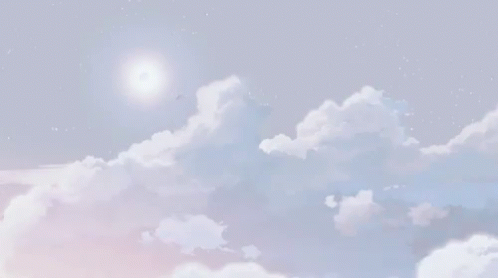 ধন্যবাদ